STK ve KADINLAR
Dr. Songül KAMIŞLI
2019
1
Sivil Toplum Kuruluşları (STK)
STK “bulunduğu toplumun yararına çalışan, demokrasinin gelişmesine katkıda bulunan, kar amacı gütmeyen, bireylerin ortak amaç ve hedeflerine bakıldığında ise siyasal iradeyi ve yönetimi kamuoyu oluşturmak suretiyle etkileyen bir örgütlenme türüdür“
2
STK
Günümüzde, dernekler, vakıflar, sendikalar, konfederasyonlar, işveren kuruluşları, profesyonel federasyonlar, meslek kuruluşları, birlikler, odalar, yerel birlikler, kooperatifler ve medya gibi tüzel kuruluşlar artık dünyada STK olarak kabul edilmektedir.
3
STK İşlevleri
Demokrasinin gelişmesine katkıda bulunur.
Bireylerin ortak amaç ve hedeflerini doğrultusunda, siyasi iradeyi ve yönetimi karar alma sürecinde kamuoyu oluşturmak suretiyle etkilerler.
4
STK İşlevleri
Katılımcı ve çoğulcu bir kültürel yapıyı geliştirir ve pekiştirir, bu sayede bireylere yönetim deneyimi de kazandırılabilir.
Esnek yapılarından dolayı, çok daha işlevsel çözümler geliştirebilme,  projeler üretebilme ve  bu projelere gerekli kaynaklar bulabilme fırsatları vardır.
5
Kamusal ve Özel Alanda Kadın
Kadınlar, gerek ulusal düzeyde, gerekse dünya genelinde nüfusun yarısını oluşturmaktadırlar. 
Kadın özgürlüğü, insan özgürlüğü içinde ele alınmalıdır. Asıl amaç tüm insanlığın eşitlik ve özgürlüğüdür.
6
Kamusal ve Özel Alanda Kadın
Modern toplumlarda kadınlar çalışmaya başlasalar dahi, geleneksel bakıcı-besleyici anne-eş rolünün devamı olan işlerde çalışmakta ve ev-içi alandaki kadına atfedilen görevleri yerine getirmek zorunda kalmaktadırlar.
7
Eğitim ve Yönetim
Kadınları çalışma yaşamının dışına iten önemli faktör eğitim olanaklarından daha az yararlan (dırıl) maları nedeniyle eğitim düzeylerinin düşük olması/kalmasıdır. 
Eğitim düzeyi düşük kalan kadınlar bilgiye dayalı, uzmanlık gerektiren alanlarda çalışamamaktadırlar.
8
Kadınların İstihdamı
Ülkemizdeki istihdam edilen kadın işgücünün eğitim düzeyi 
% 22’si okur-yazar olmayan 
% 51’i ilkokul mezunu 
% 9’u ortaokul mezunu 
% 10’u lise mezunu 
% 8’i ise yüksek okul/ üniversite mezunu şeklinde ortaya çıkmaktadır. 
Türkiye’de yüksek öğrenim görmüş kadınların aynı niteliğe sahip erkeklerden az olması, özellikle yönetici kadrolarda çok az yer almalarına neden olmaktadır.
9
Kadınlar neden yönetim kadrolarında daha az yer alır?
Erkeklerin egemen kültürel değerler nedeniyle kadın yönetici altında çalışmak istememesi
İşverenlerin kadınları yönetim kademelerinden uzak tutması 
Kadınların yönetim kademelerinde çalışmak konusundaki isteksizliği ve duyarsızlığı
Çalışan kadınların genel olarak geleneksel kadın rollerini benimsemeleri
Kadınların çalışma ortamlarındaki rollerini ikinci planda tutmaları
10
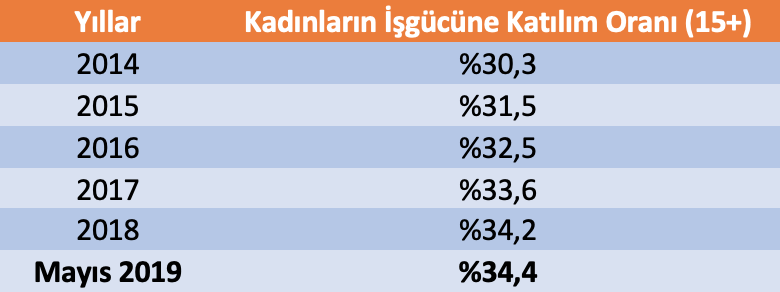 11
Tablo: Cinsiyete Göre Rektör Sayısı ve Kadın Rektör Oranı (2011)
Kaynak: Yükseköğretim Kurulu 2010-2011 Yılı İstatistikleri
12
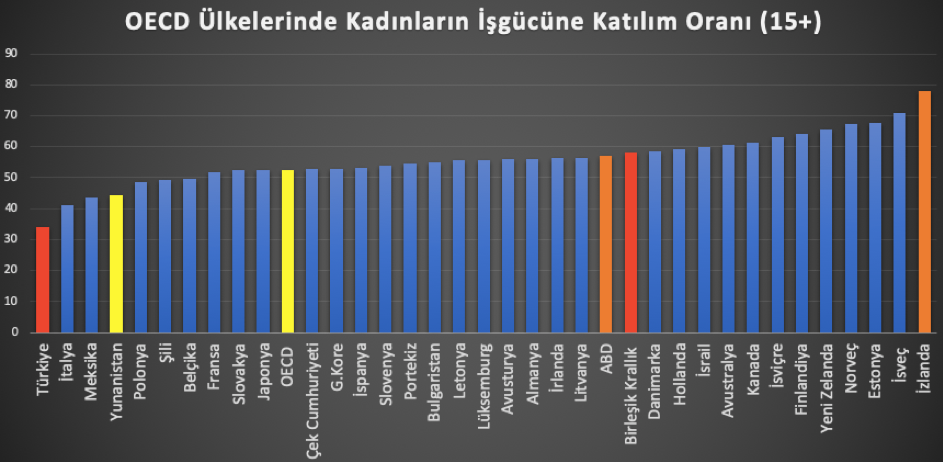 13
Siyaset ve Katılım
Siyasal katılma, modern sanayileşmiş bir toplum yapısının demokratik bir göstergesidir. Siyasal katılma, toplum üyesi bireylerin siyasal sistem karşısında durumlarını tutumlarını ve davranışlarını belirleyen bir kavramdır.
 Birey sadece kararları etkileyen değil, karar veren konumuna geçmek içinde katılma eylemini gerçekleştirebilir
14
Siyaset ve Katılım
Halen pek çok kadının katılma davranışı ya kocaların ya da aile içinde sözü geçen baba, amca, dayı, oğul gibi erkeklerin istediği biçimde oluşmaktadır. 
Seçimlerde aday olmak isteyen bir çok kadın, ya cinsel önyargılar ve baskılar neticesinde ya da kaynak yetersizliğinden adaylığını koyamamaktadır
15
Kadın dernek ve vakıfları
Kadın Dayanışma Vakfı, KADER (Kadın Adayları Destekleme ve Eğitme Derneği) Türkiye
Kadın Dernekleri Federasyonu, Türk Üniversiteli Kadınlar Derneği, İş ve Meslek Sahibi Kadınlar Derneği, Türkiye Aile Planlaması Derneği, Çağdaş Kadın ve Gençlik Vakfı, (AÇEV) Anne Çocuk Eğitim Vakfı, Çağdaş Yaşamı Destekleme Derneği gibi dernek ve STK’ lar bugün en aktif kadın dernekleridir.
16
Sonuç
Örgütlü toplumlarda ilk öne çıkan “birey“ kavramıdır. Birey, bağımsız düşünebilen insan demektir.  
Sivil toplum, özgür bireylerden oluşur. 
Sivil toplum hareketlerinin, arzulanan güce ulaşması, her şeyden önce, verilenle yetinmeyen, haklarının bilincinde olan, düşünmeyi öne almış bireylere bağlıdır.
17
Sonuç
Demokrasinin kalitesini örgütlü toplum belirler. STK’lar kadının sesini duyurma yöntemlerinden birisidir. 
Bugün dünyada yüzlerce kadın haklarını savunan sivil toplum örgütü var ve bu örgütler sayesinde hükumetler ve kamuoyu artık kadın konusunda çok daha duyarlı ve koruyucu yasalar çıkartmakta daha kararlıdırlar.
18
ÖNERİLER
Kadın statüsünün yükseltilmesinin yolu, kadının genel anlamda daha fazla eğitim olanaklarından yararlandırılması, özel anlamda da daha fazla mesleki teknik bilgi almasını sağlamaktır.
19
Öneriler
Kadınların siyasal katılımlarını arttırmada yerel düzeyde yapılacak çalışmalar son derece önem taşımaktadır. 
Kadınların siyasal katılımlarını artırmada, yerel yönetimlerin kadın kuruluşlarıyla sistematik bir ilişki ve iletişim geliştirmeleri gerekir.
20
Öneriler
Üniversite koordinatörlüğünde okullarda STK ve Gönüllülük kavramlarının derslerde ve seminerlerde yerleşmesi sağlanmalı, özellikle anne babalar STK, kadın sorunu, gönüllülük hakkında bilgilendirilmelidir. 
Bütün bunları yaparken de şehrin kadın kanaat önderleri, akademisyenleri, yöneticilerin de desteği alınmalı, erkek egemen bir bakış açısı yerine kadınların akıl ve yürek dengesi yani kadın insiyatif egemenliği sağlanmalıdır.
21
Öneriler
Kadınlara yönelik meslek ve girişimcilik eğitimlerine, toplumsal cinsiyet rolleri, kadına karşı şiddet, yasalar ve insan hakları konularını içeren güçlendirme eğitimi zorunlu olmalı.
 Bu konuda İŞKUR ve SHÇEK kadın örgütleriyle işbirliği yapmalı ve bu eğitimlere ilişkin etkin izleme ve değerlendirme mekanizmaları geliştirilmelidir.
22
RUH SAĞLIĞININ KORUNMASI ve RUH SAĞLIĞI YASASI
Dr. Songül Kamışlı
2019
23
Ülkemizde İntihar Sıklığı
Ülkemizde son 10 yılda yaklaşık 29 bin kişi intihar sonucu hayatını kaybetmiştir. 
Bu rakamın % 27’sini kadınlar, % 73’ünü erkekler oluşturmaktadır.
24
Antidepresan Kullanım Sıklığı
Türkiye’de antidepresan kullanım oranı son 5 yılda yüzde 56 artış göstermiştir. 
Antipsikotik tüketimi son 5 yılda 7 milyon 201 bin kutudan 12 milyon 158 bin kutuya çıkmıştır.
25
Bağımlılık durumu
Bağımlılık yapıcı madde kullanım oranı, on yaşına kadar düşmüştür. 
2017 yılının ilk altı ayında uyuşturucu kullanan 26 bin 812 bağımlı, İstanbul AMATEM’e başvurmuştur.
26
Türkiye Ruh Sağlığı Profili
Ruhsal sorunu olanların yalnızca, % 14’ü herhangi bir uzmana başvurmaktadır.
Bu oranlar tedaviye ihtiyacı olan binlerce kişinin tedavisiz kaldığını göstermektedir.
27
Hastaların sorunları
Ruhsal sorunu olan hastalar, genellikle hastalığın alevlenme döneminde hastaneye başvurmaktalar. 
Psikiyatrik müdahaleler, hastalığın alevlenmesine zemin hazırlayan biyopsikososyal etmenleri gözardı etmekte, hastanın sosyal ve mesleki işlevselliğine katkıda bulunmayı hedeflememektedir. 
Hastalar taburcu olduktan sonra ilaç kullanımı ve kontrollerini ihmal ediyorlar.
28
Hastaların sorunları
Hastalar, ruhsal sorunlarını alevlendirici, hazırlayıcı ve hızlandırıcı etmenlerle baş edememektedir. 
Hastalar hem sık ve şiddetli atak geçirmekte hem de damgalama davranışı pekişmektedir. 
Aileler çoğunlukla hasta ve hastalıkla ilgili bir eğitim veya kurum desteği alamamakta bu da tükenmişlikle sonuçlanmaktadır. 
“Döner kapı” fenomeni olarak adlandırılan bu gidiş, hastane yatak sayılarının ihtiyaca cevap verememesine neden olmaktadır. 
Meslek profesyonelleri, “asgari” düzeyde bir hizmetle yetinmek zorunda kalmaktadır.
29
Ruh Sağlığı Yasası Neden Gereklidir?
Erken tanı
 Tedavi 
 Toplum eğitimi 
 Koruyucu ve engelleyici tedbirlerin alınması 
 Herkesin ulaşabileceği 
 Yaygın ve nitelikli ruh sağlığı hizmetlerinin sağlanması
30
Türkiye Ruh Sağlığı Yasa Tasarısı: Madde 1
Bu yasanın temel amacı insan hakları ve çocuk hakları ilkeleri doğrultusunda toplum ve bireyin ruh sağlığının korunmasına ve ruhsal yönden sağlıklı gelişimin sağlanmasına yönelik temel ilkeleri belirlemektir.
31
Türkiye Ruh Sağlığı Yasa Tasarısı: Madde 1
Hizmet standartlarını tanımlamak,  ruh sağlığı hizmetlerine erişim ihtiyacı duyan bireylere, mümkün olan en kapsamlı ölçüde ve gönüllü temelde almalarını ve kendi iyileşme süreçlerine dahil olmalarını, bu doğrultuda verilecek önleyici, destekleyici ve iyileştirici hizmetleri mümkün olan en az kısıtlayıcı ve en uygun yöntemlerle sağlamaktır.
32
Yasada adı geçen kavramlar: Ruhsal gelişim
Bebeklikten yaşlılığa kadar, tüm yaşam evrelerinde bireyin fiziksel, sosyal, duygusal, zihinsel, eğitimsel ve mesleki alanlarda sağlıklı işlevsellik gösterebilmesini sağlayan süreçtir.
33
Ruh sağlığı
Her bireyin kendi potansiyelinin farkında olduğu 
Yaşamın olağan zorluklarıyla baş edebildiği 
Üretken ve verimli olarak çalışabildiği 
Bireyin yaşadığı çevreye katkıda bulunabildiği iyilik halidir.
34
Ruhsal hastalık
Temel ruhsal işlevlerde, bedende, toplumsal ilişkilerde ya da işlevsellikte aksamaya yol açan, psikoterapi, ilaç ya da diğer biyolojik tedaviler gibi tıbbi müdahale gerektiren geçici ya da kalıcı ruhsal yetersizlik ya da bozukluklardır.
35
Psiko-sosyal Destek
Bir bireyin okulda, evde, işte veya yaşadığı diğer çevrelerde stres faktörleriyle baş etmesine yardımcı olan her çeşit müdahalelerdir.
36
Akran Destek ve Kendine Yardım Grupları
Benzer problemleri yaşayan kişilerin ya da akranların birbirlerine sundukları sosyal, duygusal ve davranışsal destekleri veren gruplardır.
37
Toplum-Temelli ruh sağlığı hizmetleri
Toplumdaki tüm bireylerin ruh sağlığının ve gelişimin desteklenmesini ve ruhsal bozuklukların önlenmesini amaçlayan, 
Psiko-sosyal engeli bulunan kişilerin ve ailelerinin sağlık, eğitim, istihdam ve sosyal yaşam içinde aktif katılımına öncelik veren  hizmetler bütünüdür.
38
Onay almadan gerçekleştirilen tedavi: İstemsiz tedavi
Bir erişkin veya çocuk-ergen ruh sağlığı ve hastalıkları uzmanı hekimin muayene sonrası gerekli görmesi, 
Ruhsal hastalığa bağlı kendine ya da başkalarına zarar verme ve/veya zarar görme durumunun olması,
Başka tedavi olanaklarının olmaması, 
Hasta çocuk veya ergen ise velisinden ya da yasal temsilcisinden izin alınarak ya da mahkeme kararı üzerine tedavi uygulanabilir.
39
İstemsiz yatış
Yakın zamanda ruhsal hastalığa bağlı risk potansiyelinin olduğu ve başka tedavi olanaklarının olmadığı bir durumda hastanın istemi dışında, çocuk ve ergenlerde kendisinin ve/veya yasal temsilcinin istemi dışında bir psikiyatri kliniğine yatırılmasıdır.
40
Zorunlu yatış ve/veya tedavi
Ruh sağlığı yasası dışındaki yasalar gereği kişinin kendisinin ve yasal vasisinin rızasının olup olmamasına bakılmaksızın mahkeme kararıyla yatırılması ve/veya tedavi edilmesidir.
41
Bilgilendirilmiş onay
Planlanan her türlü tıbbi ve psikolojik müdahale öncesinde müdahaleyi gerçekleştirecek ruh sağlığı meslek mensubu tarafından kişiye uygulanacak işlemin sebebi, amacı, türü, yöntemi, riskleri, olası etki, yan etki ve sonuçları, reddetme durumunda ortaya çıkabilecek muhtemel riskleri ve alternatif tedavi imkânları hakkında kişiye veya yasal temsilcisine sözlü ve/veya yazılı olarak gerekli bilginin verilmesi yoluyla alınan onaydır.
42
Koruyucu-Önleyici ruh sağlığı hizmetleri: Birincil önleme
Sağlıklı yaşamayı tehdit eden koşulların oluşmaya başlamasıyla birlikte henüz etkilenmemiş bireye, gruba ya da sisteme yönelik olarak ruh sağlığı sorunlarının oluşmasını önlemek, iyi olma hallerini güçlendirilmeye yönelik hizmetlerdir
43
Koruyucu-Önleyici ruh sağlığı hizmetleri: İkincil önleme
Ruh sağlığı sorunlarını yeni yaşamaya başlamış ya da riskli davranışları yeni göstermeye başlamış bireylere yönelik olarak sorunun erkenden saptanması ve sürekli hale gelmeden iyileşmesine yönelik hizmetlerdir.
44
Koruyucu-Önleyici ruh sağlığı hizmetleri: Üçüncül önleme
Ruh sağlığı sorunlarının oluşturduğu yeti yitimi ya da azalmalarını önlemeye, 
Oluşmuş olanların rehabilitasyonuna, 
Eksik olanların geliştirilmesine, 
Sağlam kalan işlevlerin korunmasına ve böylece bireyin iyileşmesine yönelik hizmetlerdir.
45
4. madde
Bütün organları ve kurumlarıyla devlet, gelişimsel bozukluğu, ruhsal sorunu ya da zorluğu olan kişilerin, tüm incinebilir grupların ruh sağlıklarını korumak için pozitif ayrımcılık tedbirleri almak ve makul uyarlamalar yapmakla yükümlüdür.
46
MADDE 5- Diğer Sağlık Hizmetlerine Erişimde Ayrımcılığın Önlenmesi
Genel sağlık hizmeti veren kurum ve kuruluşlarda, gelişimsel bozukluğu, ruhsal sorunu ya da zorluğu olan kişilere, sağlık hizmetlerinin ayrımcılık olmadan tam ve eksiksiz verilmesi sağlanır.
47
MADDE 6- Koruyucu, Önleyici ve Geliştirici Ruh Sağlığı Hizmetleri
Sağlık Bakanlığı, Aile ve Sosyal Politikalar Bakanlığı, Milli Eğitim Bakanlığı, İçişleri Bakanlığı, Adalet Bakanlığı, Çalışma ve Sosyal Güvenlik Bakanlığı ile işbirliği içinde yönetmelik hazırlanması ve yürütülmesi, standartların belirlenmesi, ilgili kurum ve kuruluşlarla birlikte projeler, kampanyalar hazırlayıp yürütmekle yükümlüdür.
48
MADDE 6- Koruyucu, Önleyici ve Geliştirici Ruh Sağlığı Hizmetleri
Çocukların sağlıklı bir ortamda yaşayabilmeleri ve yaşam kalitelerinin artırılabilmesi için; 
Doğumdan itibaren ergenlik dönemi sonuna kadar zihinsel, dil, motor, öz bakım, sosyal ve duygusal gelişim alanlarının değerlendirilmesi, izlenmesi ve destekleyici gelişimsel programlarla çocuğa, aileye, çocukla teması olan profesyonellere ve topluma hizmet sunulması
49
Koruyucu, Önleyici ve Geliştirici Ruh Sağlığı Hizmetleri
Bebeklikten ergenlik döneminin sonuna kadar gelişim ve eğitim hizmetlerinin yaygınlaştırılması, çocuklara, ailelerine ve çocukla teması olan profesyonellere psiko-eğitim verilmesi,
50
Koruyucu, Önleyici ve Geliştirici Ruh Sağlığı Hizmetleri
Çocuklarda nörolojik/ruhsal hastalıkların oluşmasını önlemek amacıyla gebeliğin başlangıcından itibaren anne ve babanın beden ve ruh sağlığının korunması, madde kullanımından korunması, istenmeyen gebelik,  18 yaş altı evlilik ve anne babalığın riskleri konusunda farkındalık kazandırılması, yüksek riskli ailelere bu alanlarda planlı eğitimler ve psiko-sosyal destek sağlanması,
51
Koruyucu, Önleyici ve Geliştirici Ruh Sağlığı Hizmetleri
Toplumda sık görülen ruhsal sorunla yönelik olarak kapsamlı toplum taramaların yapılması, 
Risk etkenlerinin belirlenmesi 
Riskli grupların saptanarak koruyucu ve önleyici ruh sağlığı programları oluşturulması,
52
Koruyucu, Önleyici ve Geliştirici Ruh Sağlığı Hizmetleri
Kriz/şiddete müdahale birimlerinin yaygınlaştırılması ve etkinliğinin arttırılması, 
Okul psikolojik danışma hizmetlerinin ve ruh sağlığıyla ilgili diğer destek hizmetlerin yürütücüsü meslek mensuplarının yetiştirilmesi, 
Duygusal, fiziksel, cinsel istismar ve ihmal için tanımlanan risk faktörlerinin bulunduğu koşullarda yaşayan bireylerin farkına varılması, önleyici çalışmalar için ilişkili kurumların işbirliği yapması, ihmal ve istismara maruz kalmış çocuk ve ergenlerin saptanması ve gerektiğinde devlet tarafından korunmaya alınmasının desteklenmesi,
53
Koruyucu, Önleyici ve Geliştirici Ruh Sağlığı Hizmetleri
Koruyucu aile sisteminin öncelikle sosyal inceleme raporu ile çocuk açısından güvenli olduğu tespit edilen akrabalarını kapsayacak şekilde yaygınlaştırılması ve sokakta, kurumda yaşayan çocukların aile yanında korunmaya alınmalarının sağlanması, 
İncinebilir bireylere yönelik programların oluşturulması, uygulanması ve bu bireylere psiko-sosyal destek hizmetleri sunulması,
54
Koruyucu, Önleyici ve Geliştirici Ruh Sağlığı Hizmetleri
Özellikle çocukların ruh sağlığını bozucu ölçüde şiddet içeren ve çocuğun zarar görmesine yol açabilecek her türlü yayın ve iletişim araçlarının denetlenmesi
Çocuk ve ergenler arasındaki akran zorbalığı davranışlarının önlenmesi, akran zorbalığına maruz kalma riski yüksek olan çocukların saptanması ve korunması 
Zorba ve mağdur çocukların psikolojik, psiko-sosyal ve psikoeğitsel açıdan desteklenmesi
55
Koruyucu, Önleyici ve Geliştirici Ruh Sağlığı Hizmetleri
Çocukların ve gençlerin bağımlılıklardan korunması için;
Ebeveyn, akran eğitimi sağlanması, 
Kişisel ve sosyal becerilerin güçlendirilmesi, 
Maddeye ulaşılabilirliğin önlenmesi, 
Toplumsal farkındalık ve desteğin sağlanması, bu çocuk ve gençlerin sağlıklı ve işlevsel davranışlara yönlendirilmesi
56
MADDE 11- Mahremiyet ve İhbar Yükümlülüğü
Ruhsal bir sorun ya da yakınma olup olmamasından bağımsız olarak ruh sağlığı mesleklerinde yetkili kişilerce yapılan muayene, tedavi, psikoterapi, psikolojik danışma, sosyal inceleme, gelişimsel değerlendirme ve rehabilitasyon süreçlerindeki tutulmuş kayıtlar gizli tutulur.
Sağlık çalışanları ve sağlık kurumları bu gizliliği sağlamak ve sürdürmekle sorumludur
57
MADDE 11- Mahremiyet ve İhbar Yükümlülüğü
Kişisel sağlık bilgilerinin açıklanması ya da paylaşımıyla ancak  kişinin ya da üçüncü kişilerin bedensel, ruhsal ya da ekonomik yönden açık- öngörülebilir zarar görme olasılığı, suça maruz kalma durumu veya mahkeme kararına dayalı zorunluluklarla sınırlıdır.
58
MADDE 12- Ruhsal Hastalıkların Tanılanması
Ruhsal bozukluk ya da hastalık tanısı koymaya psikiyatr, uzmanın bulunmadığı koşullarda diğer hekimler yetkilidir. 
Çocukların ruhsal gelişim bozuklukları ve ruhsal hastalık tanılarını koymaya çocuk ve ergen ruh sağlığı ve hastalıkları uzmanları yoksa psikiyatr koyar.
59
MADDE 15- İstemsiz Tedavi ve Yatış
Acil tıbbi durumlarda, hekimin ayırt etme gücü bulunmayan kişinin menfaatine uygun davranması zorunludur. 
Bu durumlarda hastaya gerekli tıbbi müdahale yapılarak kayıt altına alınır. 
Hastanın bakım vereni veya yasal temsilcisi mevcutsa işlem öncesinde bilgilendirilir ve yazılı onayı alınır. Ancak gecikilmesinde sakınca bulunan durumlarda tıbbi işlem yapılması için beklenmesi gerekmez.
Acil tıbbi durumlarda yasal temsilcisinin tedaviye olur vermemesi durumunda gerekli tıbbi girişimde bulunulur ve Sulh Hukuk Mahkemesine bildirilir
60
MADDE 15- İstemsiz Tedavi ve Yatış
İstemsiz tedavilerde gerekli koşullarda, kolluk ya da güvenlik görevlileri gerekli güvenlik tedbirlerini almakla yükümlüdür.
Hasta küçükse ya da ayırt etme gücü yok ise yasal temsilcisinden izin alınır. Yasal temsilcinin rızasının yeterli olduğu hallerde bile, ayırt etme gücü kısmen ya da tamamen yerinde olan küçük ya da kısıtlının da bilgilendirilmesi ve tedavisi ile ilgili kararlara katılımı sağlanır.
61
MADDE 16- İstemsiz Yatışta Karar ve Denetleme Mekanizmaları
Hastanede görevli bir ruh sağlığı ve hastalıkları uzmanı tarafından istemsiz yatışı yapılan kişilere ilişkin tıbbi rapor 72 saat içinde düzenlenir. Rapor hastane yönetimince 24 saat içinde Sulh Hukuk Mahkemesine gönderilir. 
Bildirim yapılmasından sonra 24 saat içinde ilk duruşma yapılır.
62
İstemsiz Yatışta Karar ve Denetleme Mekanizmaları
Bir mahkeme kararıyla verilebilecek en uzun istemsiz yatış ve tedavi süresi üç hafta olabilir.
Hasta tarafının itirazı üzerine ya da hakimin gerekli görmesiyle, bir ruh sağlığı ve hastalıkları uzmanı bilirkişi atanır. Bilirkişi  tıbbi muayenesini tamamlayarak raporunu 48 saat içinde mahkemeye sunar.
63
İstemsiz Yatışta Karar ve Denetleme Mekanizmaları
İstemsiz yatış ve tedavi süresinin uzatılmasının ya da kaldırılmasının önerildiği tedavi raporu 3 (üç) aya dek, hemşire gözlem raporları ve sosyal çalışmacı tarafından hazırlanmış sosyal inceleme raporu dikkate alınarak tedaviyi sürdüren ruh sağlığı ve hastalıkları uzmanınca, 
Üç aydan sonra ise hastane sağlık kurulunca düzenlenir. Periyodik inceleme denetimi Sulh Hukuk Mahkemesi tarafından yapılır.
64